Wikimedia na univerzi
Wikimedia Foundation
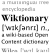 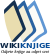 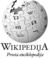 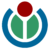 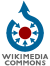 |                 |                 |                 |                 |                 |
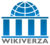 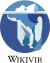 Wikimedijini projekti
Licenca Creative Commons
Rezidenčni wikipedisti
Wikimedijina spletišča
Wikipedija
Wikivir
Wikiverza
Zbirka
Wikiknjige: učbenik Nova pisarija
Wikipodatki
Wikislovar
itd.
Wikivir
Slovenska leposlovna klasika
Evidenca korektur
Boris Rihteršič: K novim zarjam: Roman, 1941
Janez Bilc, Prvenci, 1864
France Prešeren: Trinklied, prevedel Klaus Detlef Olof 1995
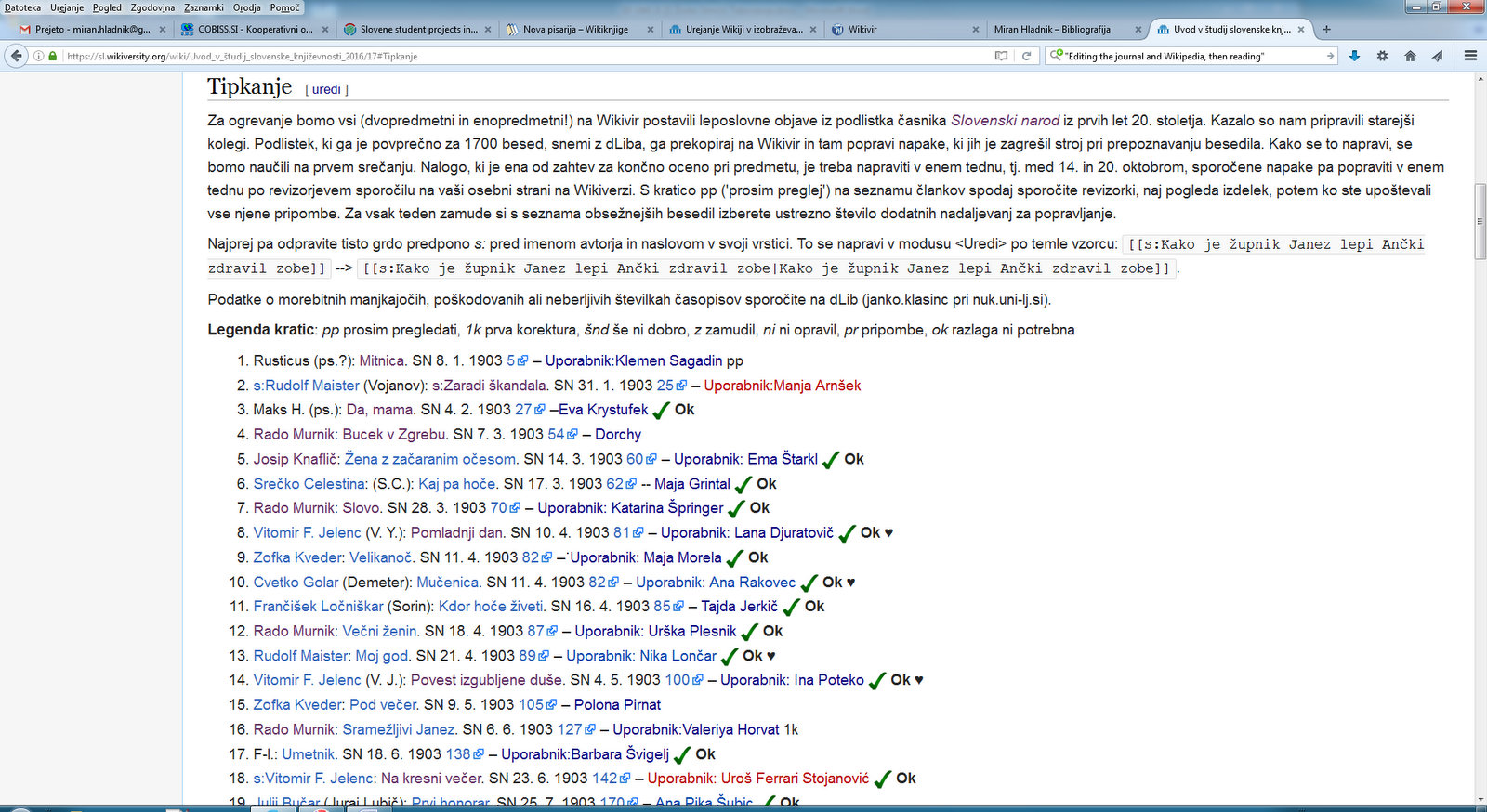 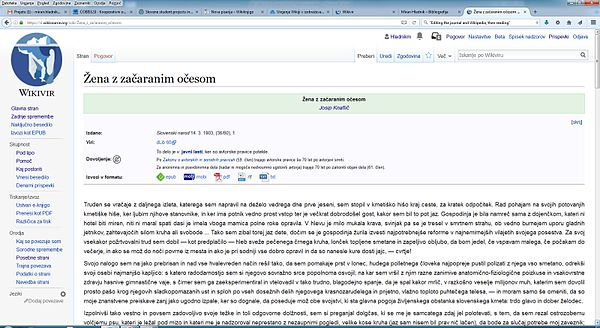 Commons (Zbirka)
Prešernove upodobitve v Zbirki
Prešernov spomenik na Tromostovju v Ljubljani
Aljažev stolp na Triglavu
Slike knjižnih ovitkov
Valentin Polanšek: Križ s križi
Wikiverza
Magistrski seminar pri Hladniku na ljubljanski slovenistiki
Uvod v študij slovenske književnost 2019/20 -- urnik




Literatura
M. Hladnik in Jernej Polajnar: Wikiji v izobraževanju
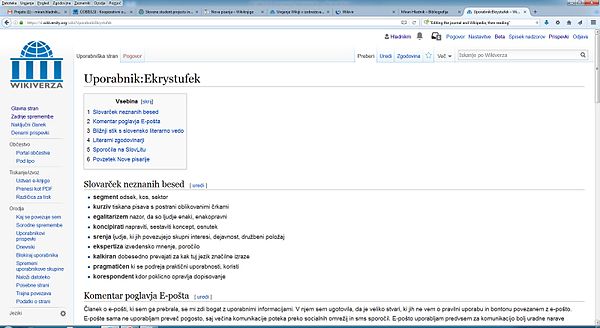 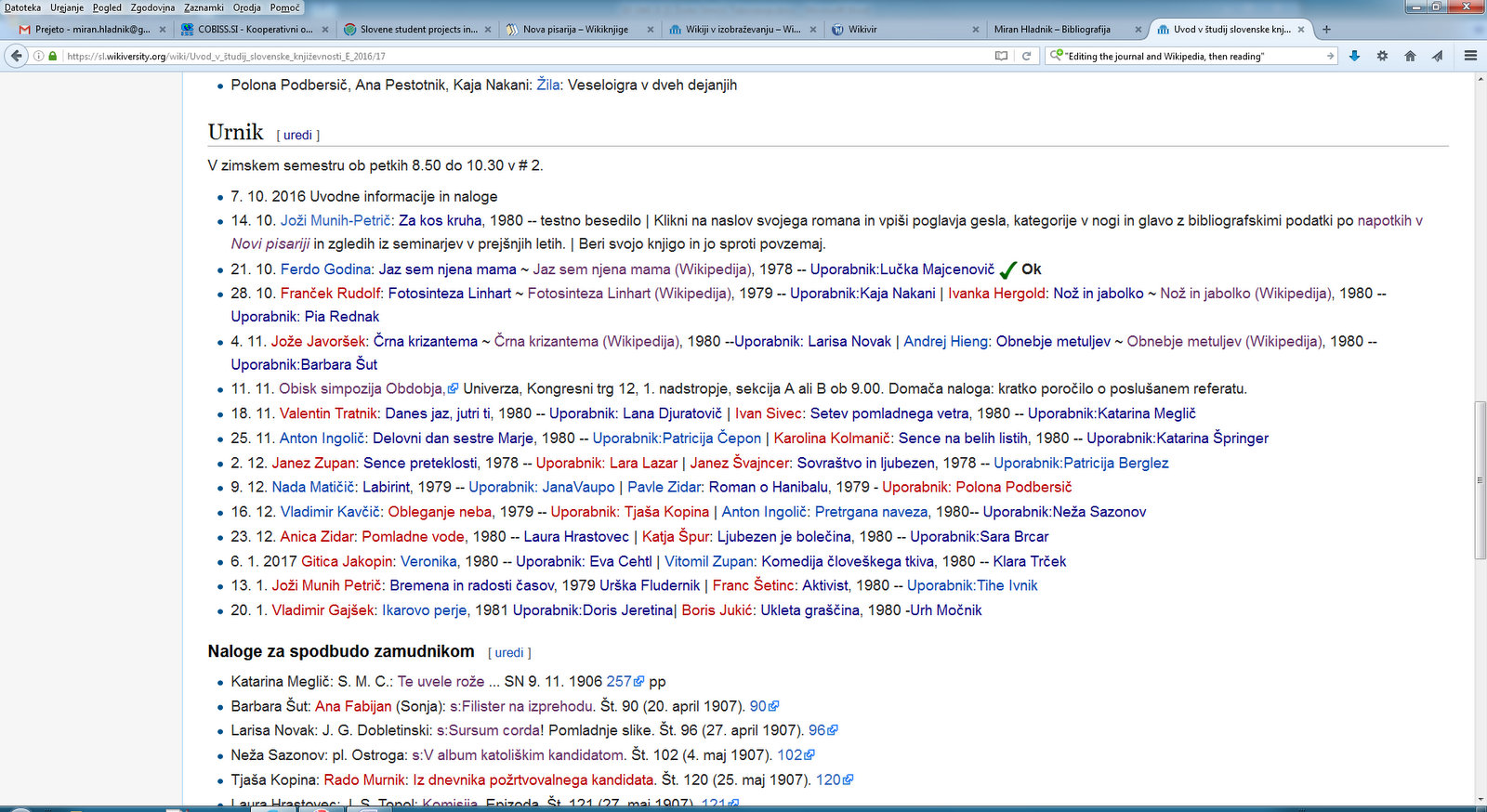